A new 3D Simulation for Germanium Detectors in Julia
L. Hauertmann, X. Liu, O. Schulz,M. Schuster, A. J. Zsigmond





IMPRS Young Scientist Workshop at Ringberg Castle
2018
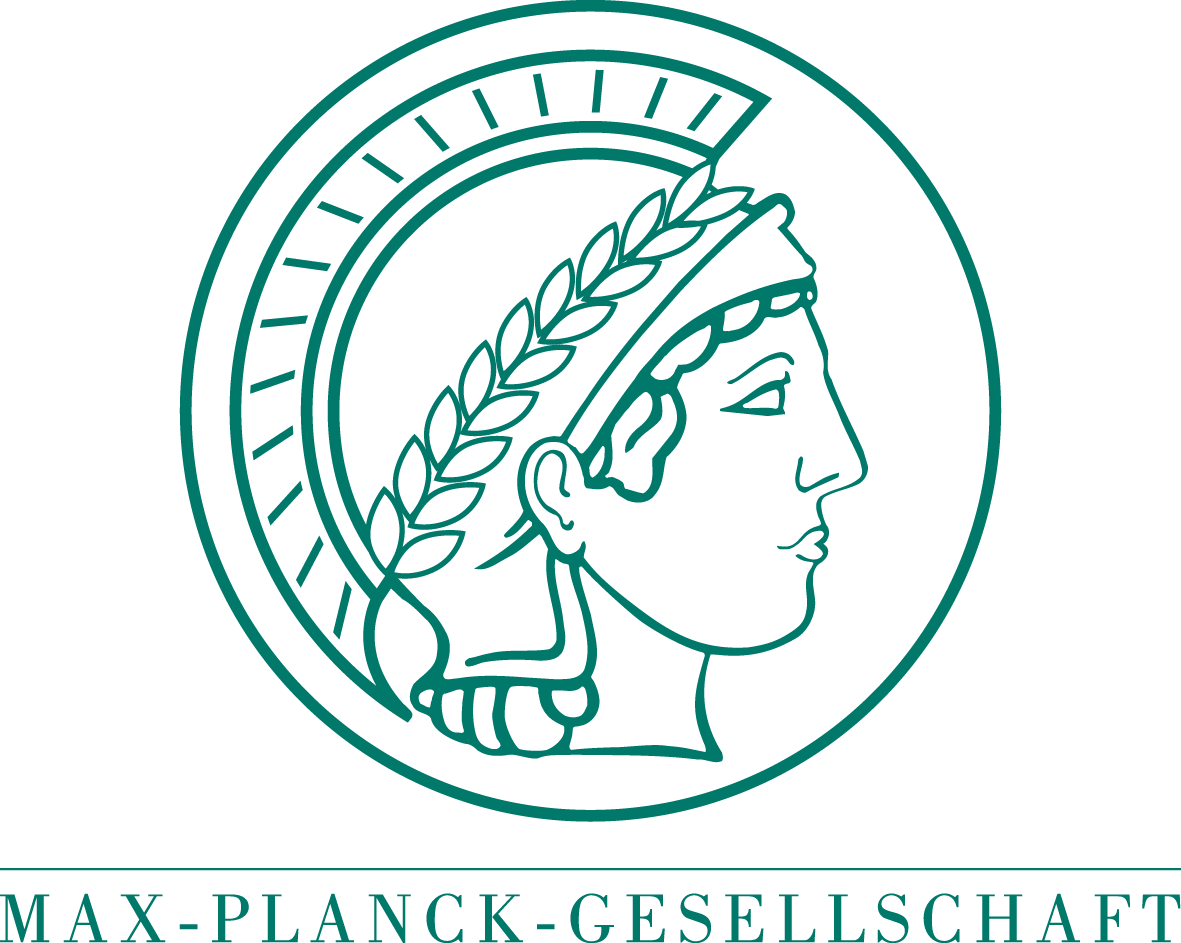 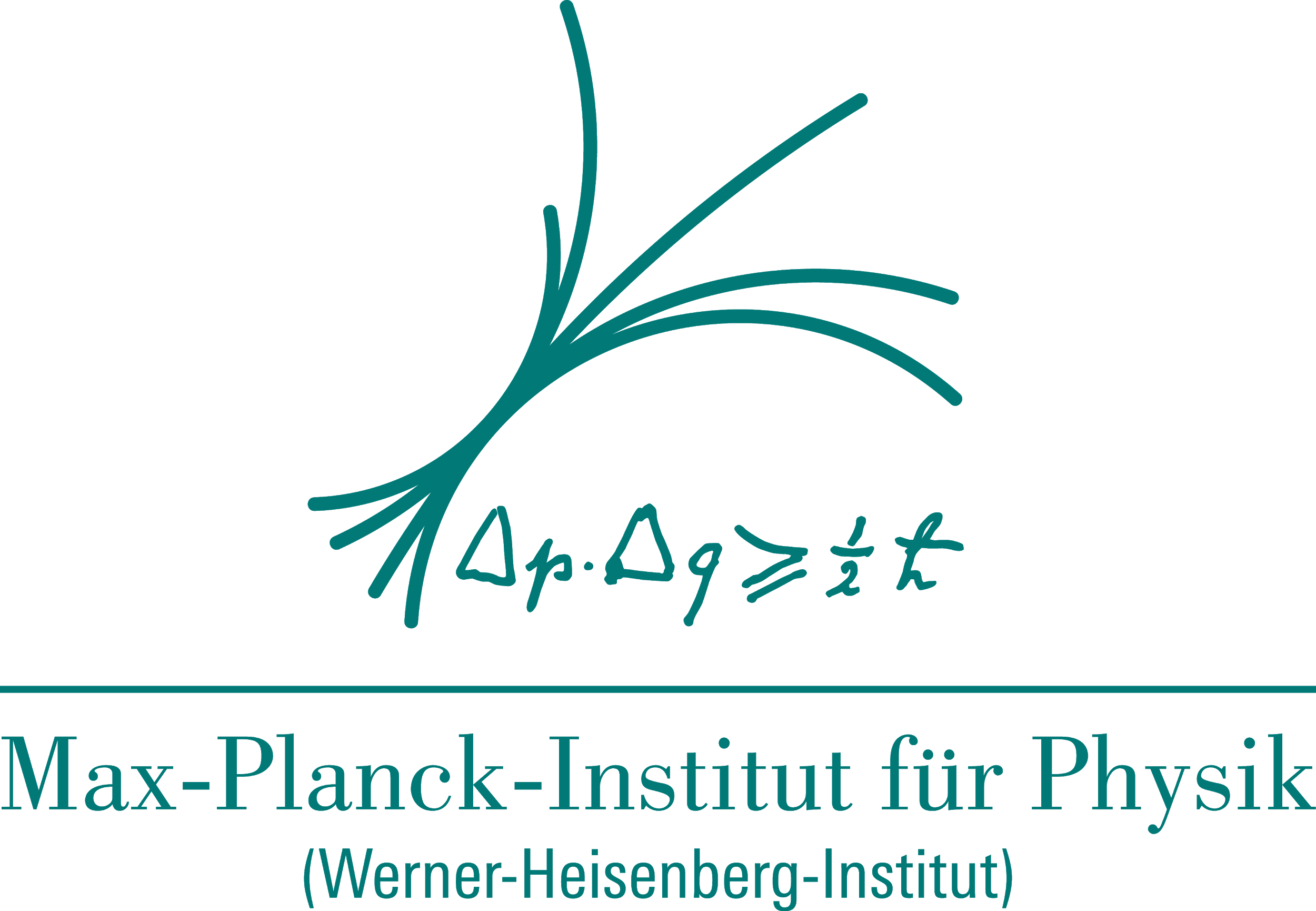 Outline
Physics of a Germanium Detector
Why do we (GeDet, Gerda/Majorana, LEGEND, …)need a (new) simulation software?
Electric Potential Calculation
Why Julia?
Lukas Hauertmann
2
Physics of a Germanium Detector
A germanium detector is a diode.
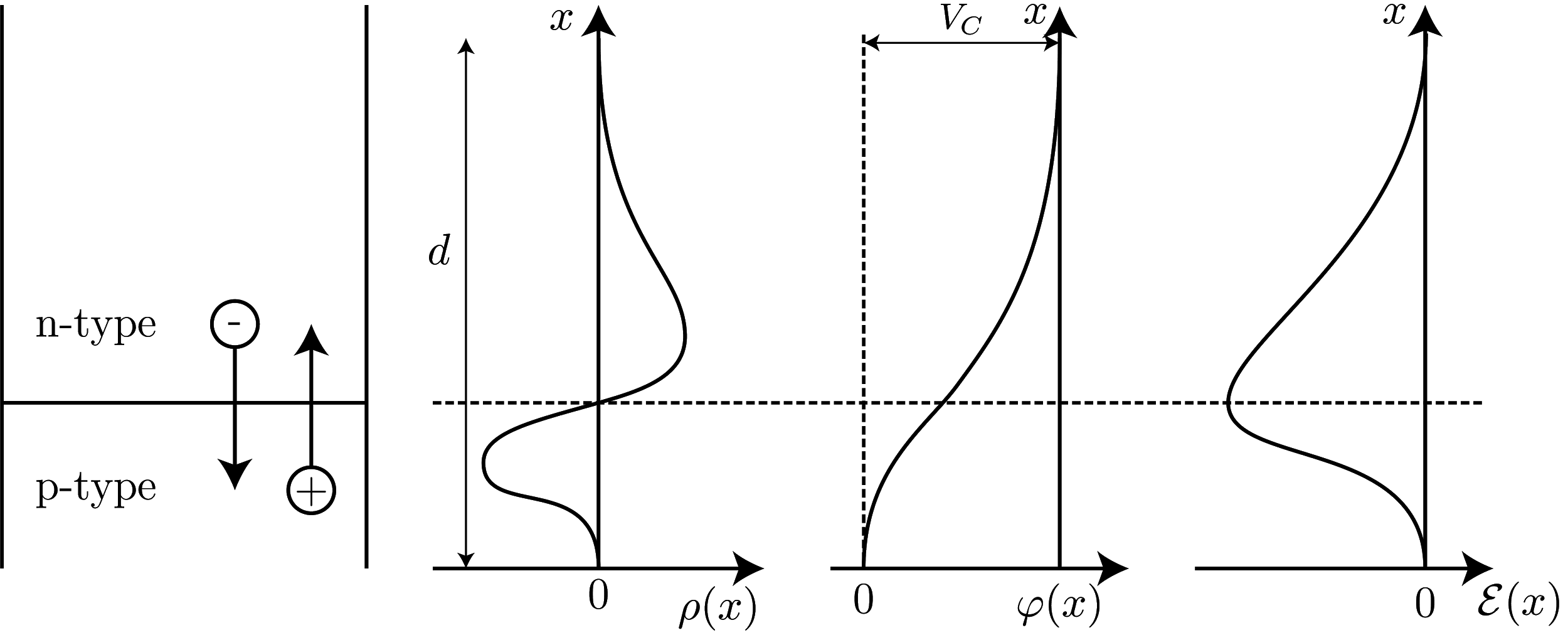 Lukas Hauertmann
3
Germanium Detector Siegfried III
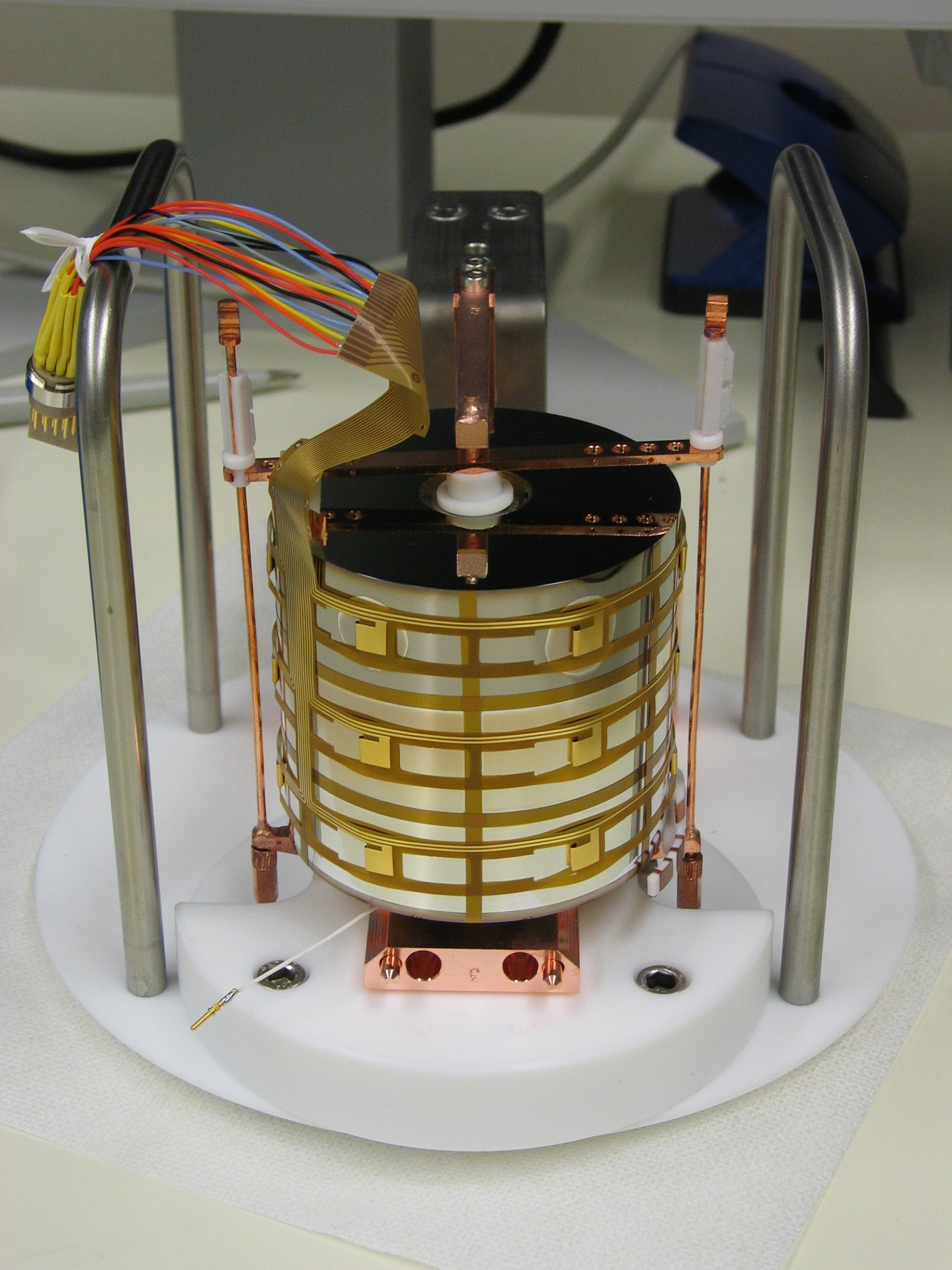 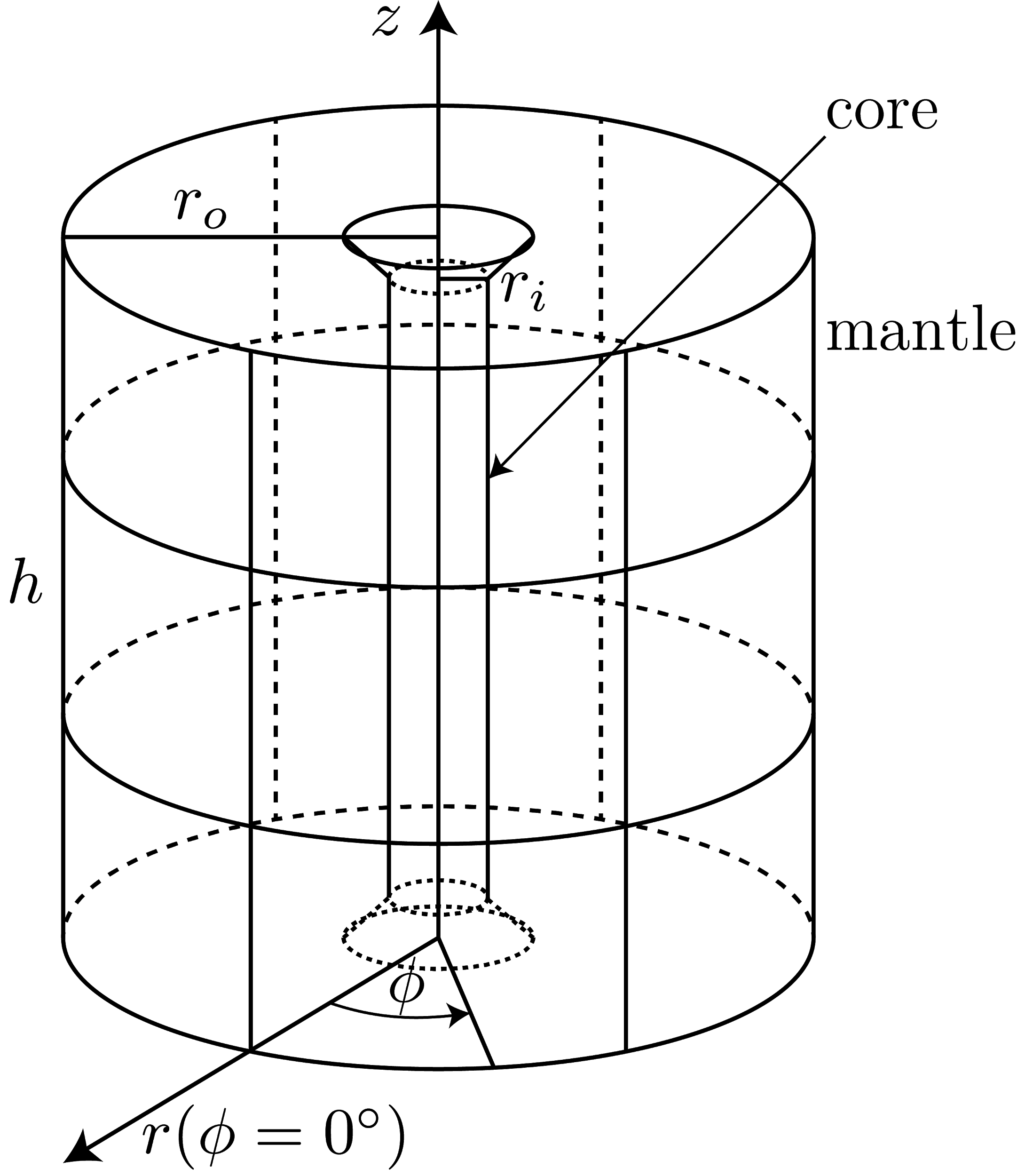 Lukas Hauertmann
4
Illustration of the Electric Field
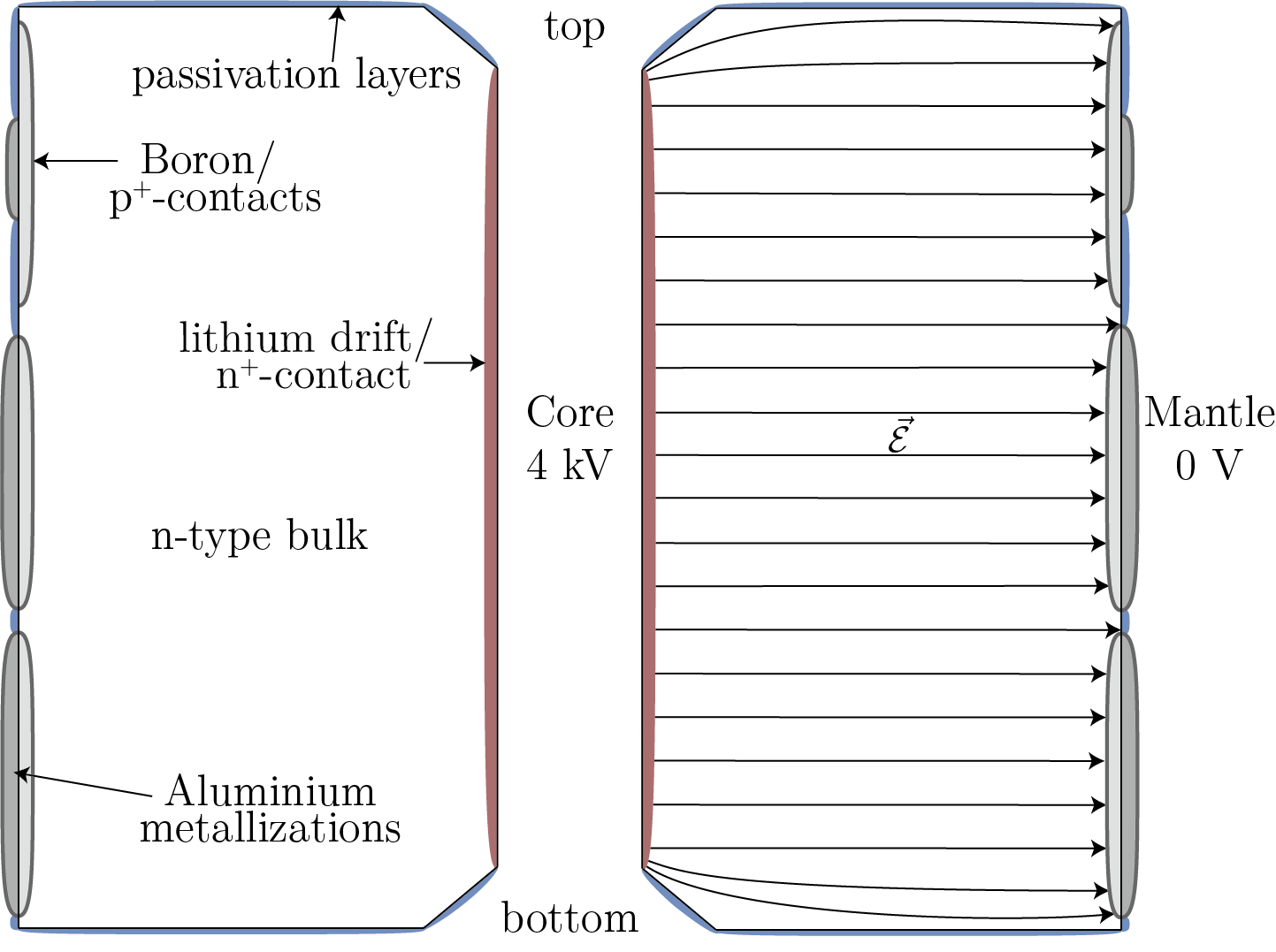 Lukas Hauertmann
5
Signal Formation
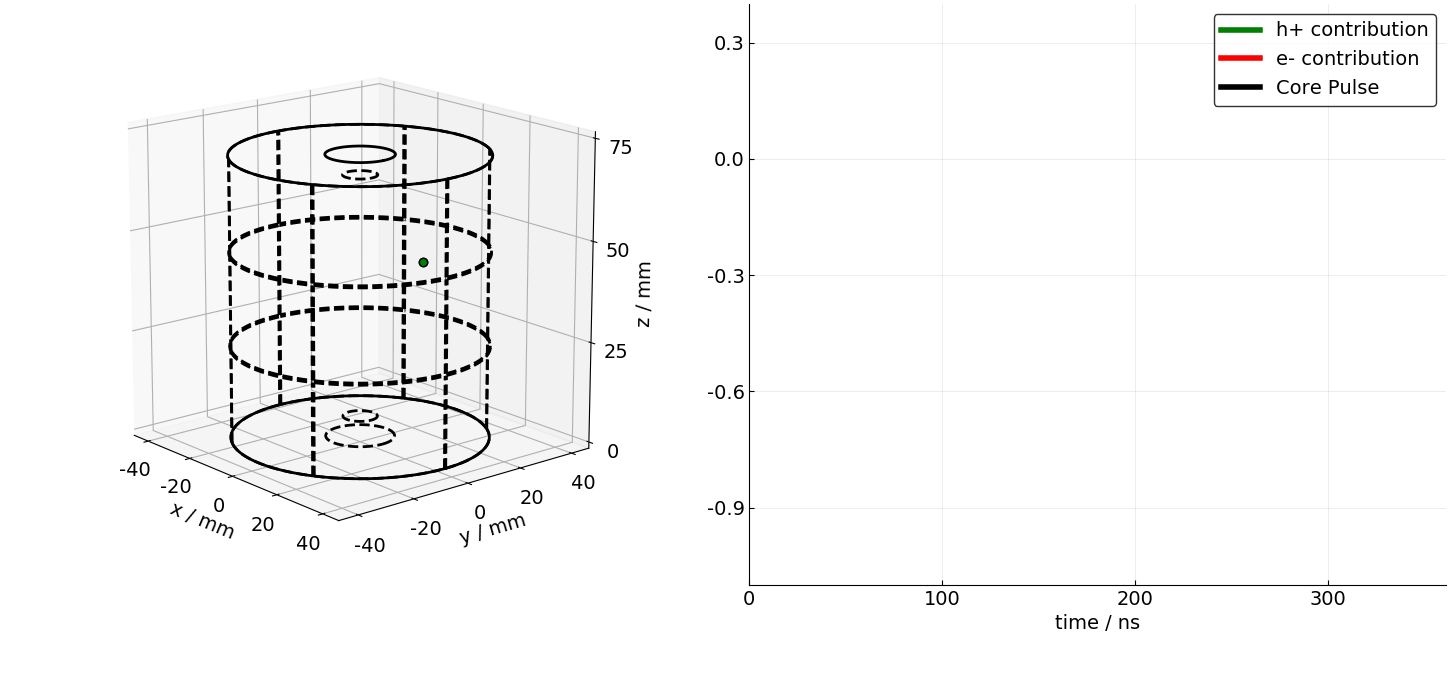 Lukas Hauertmann
6
Neutrinoless Double Beta Decay
Ge based experiments: Gerda, Majorana and LEGEND
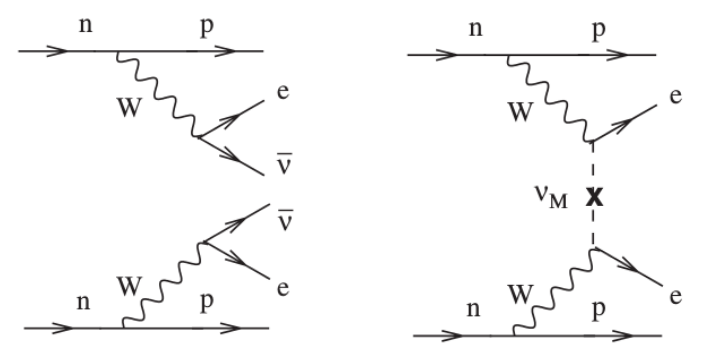 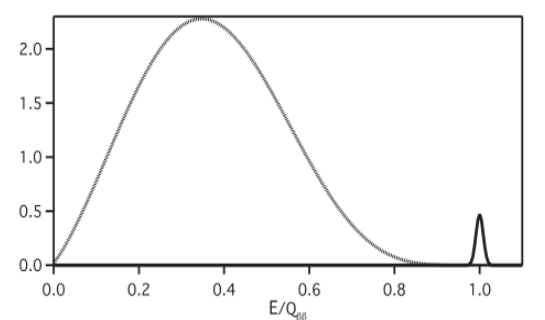 Ge-76: Q-Value = 2039 keV
Very rare decay -> Background suppression is very important
Lukas Hauertmann
7
Neutrinoless Double Beta Decay
[PHYSICAL REVIEW LETTERS 120, 132503 (2018)]
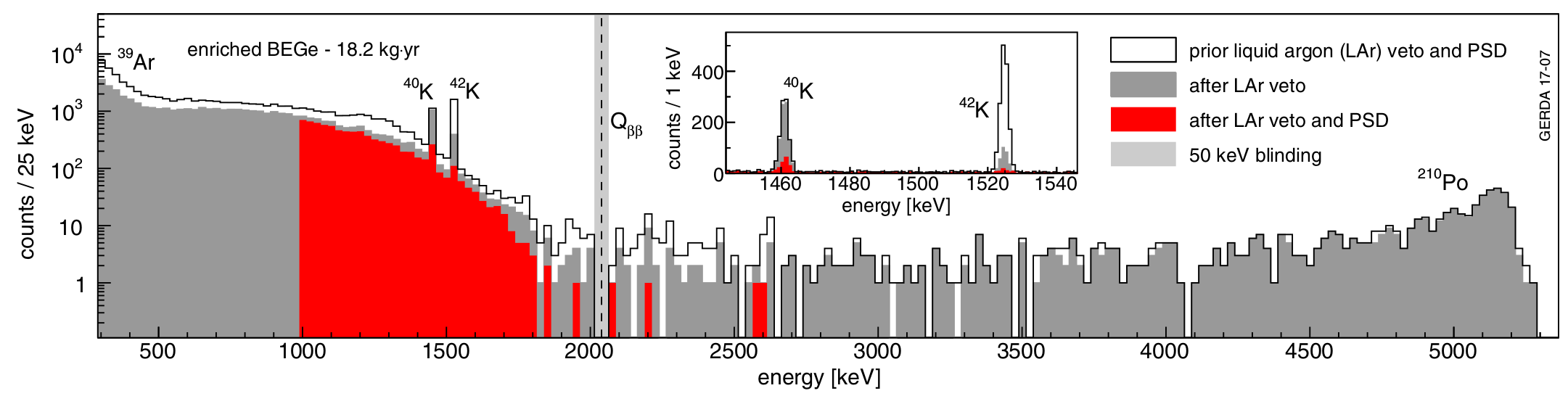 Pulse Shape Discrimination (PSD) powerful tool to identify background events
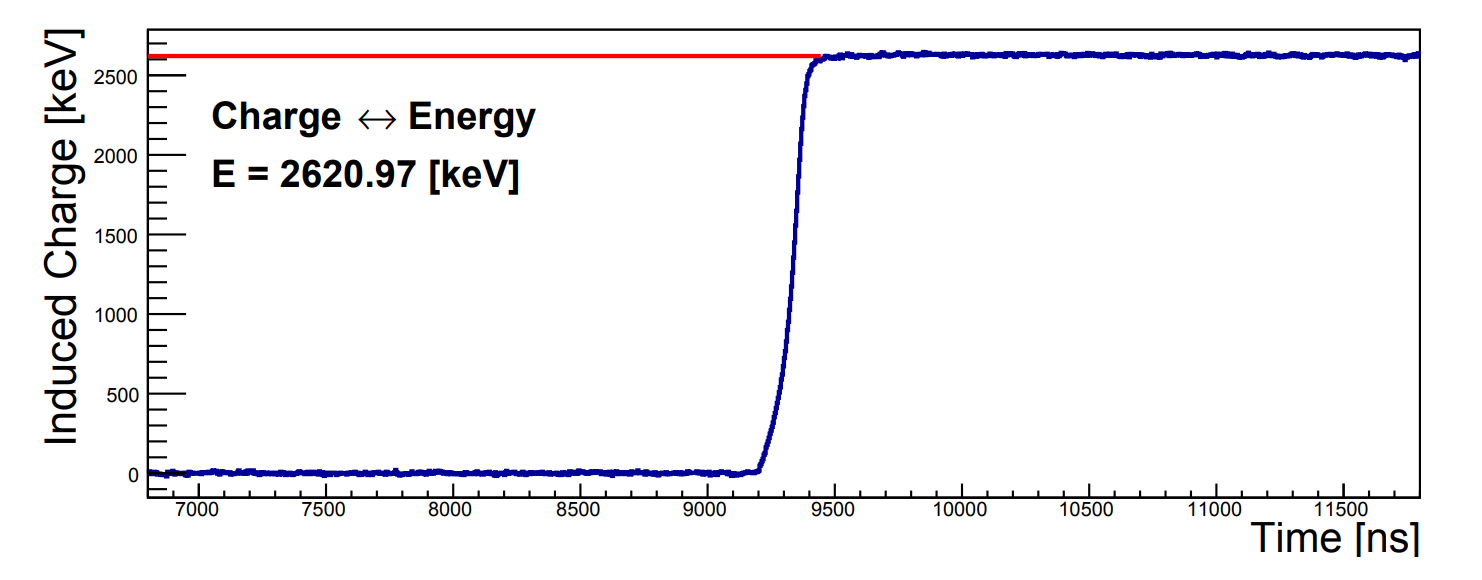 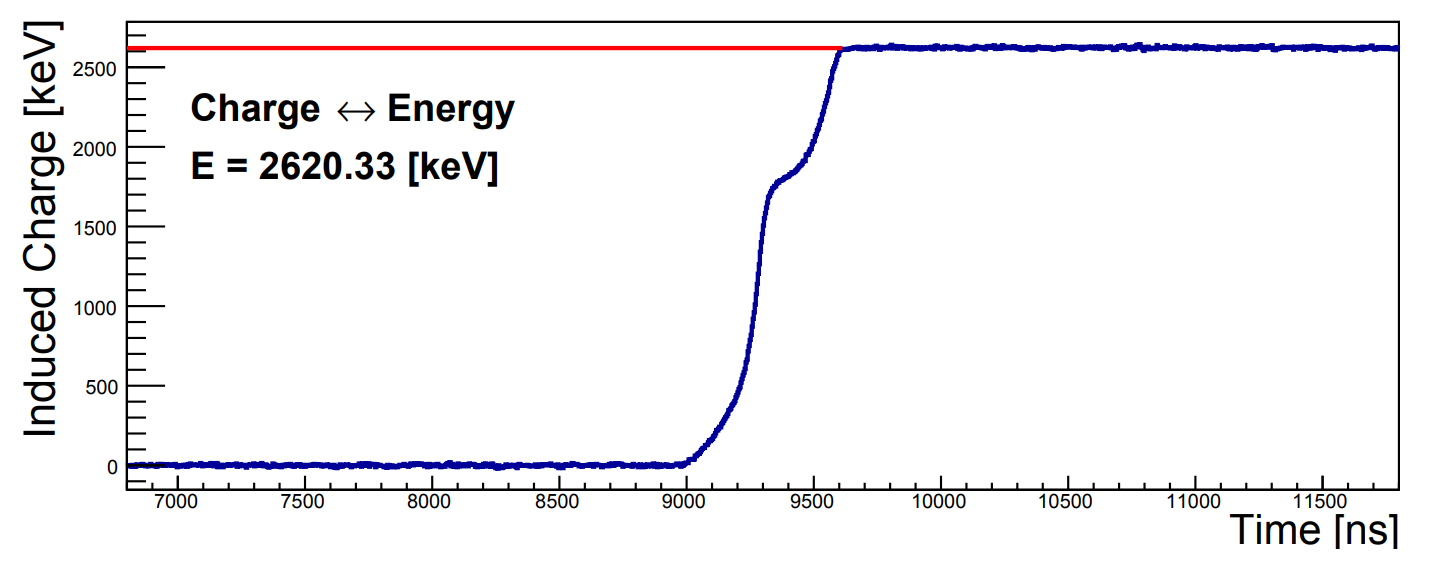 Lukas Hauertmann
8
Overview
Input: Detector geometry, Impurities, HV, mobility parameters, ...
Pulse shape analysis
Electric field
Weighting potential
Simulated event
Data events
Drift velocity
Signal
Noise
Charge drift
Electronics model
Lukas Hauertmann
9
Overview
Input: Detector geometry, Impurities, HV, mobility parameters, ...
Pulse shape analysis
Electric field
Weighting potential
Simulated event
Data events
Drift velocity
Signal
Noise
Charge drift
Electronics model
Lukas Hauertmann
10
What software do we have?
MaGe (MPP)
Solves just the Poisson equation 
Limited options for different detector geometries
Written by multiple PhD-Students -> not that well written
Very slow, even it is written in C++/ROOT
FieldGen + SigGen (Majorana)
Only 2D
No segmentation
Also limited in detector geometries 
No adaptive grid
Lukas Hauertmann
11
Our Goals
3D Adaptive grid
Solve Gauss Law, not only Poisson equation (multiple materials)
Not limited to certain geometrical detector designs
Design new detectors
Also, not limited to germanium detectors at all
Fast and easy to use           Julia
Lukas Hauertmann
12
Field Calculation
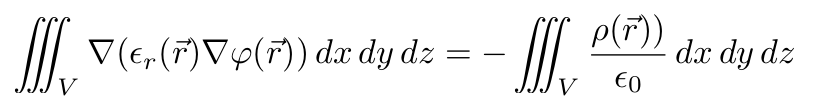 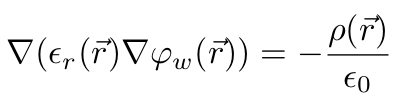 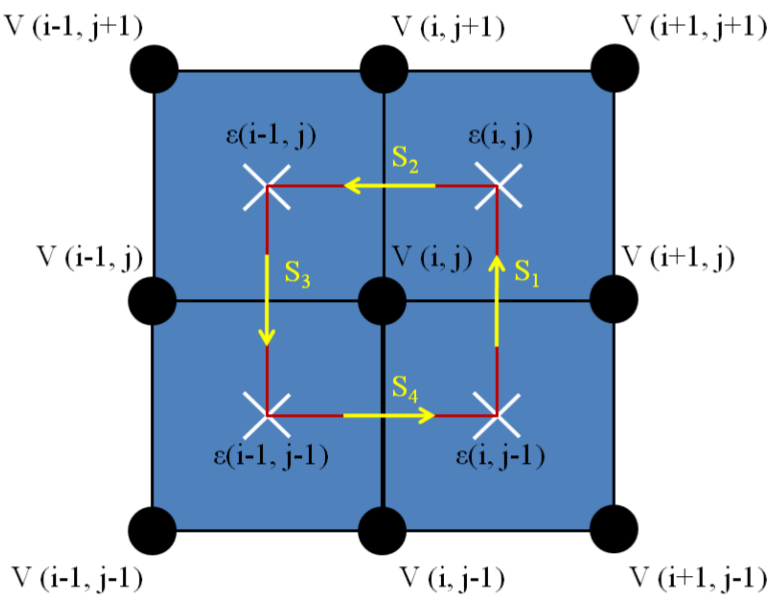 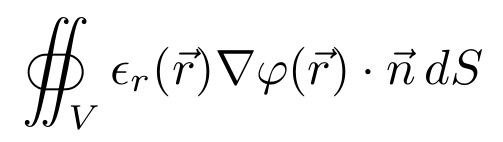 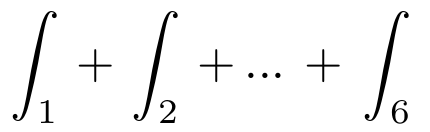 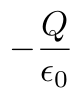 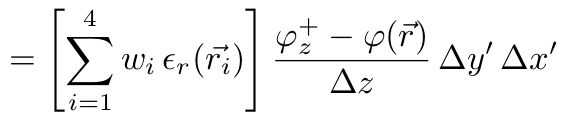 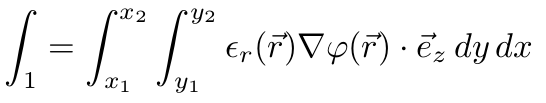 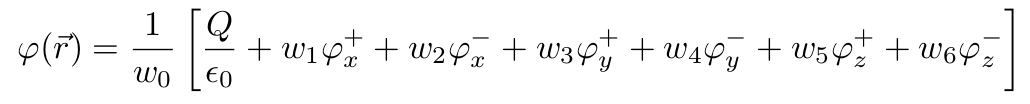 Lukas Hauertmann
13
Field Calculation – How to be fast
Successive over-relaxation (SOR) → faster convergencehttps://people.eecs.berkeley.edu/~demmel/cs267-1995/lecture24/lecture24.html
Julia → fast (vectorized) loopshttps://software.intel.com/en-us/articles/vectorization-in-julia
Red-Black-Algorithm → parallelismhttps://people.eecs.berkeley.edu/~demmel/cs267-1995/lecture24/lecture24.html
Adaptive grid → only fine grid where you need it
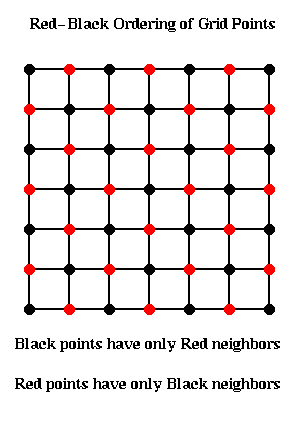 Lukas Hauertmann
14
Example: Field Calculation of Siegfried III
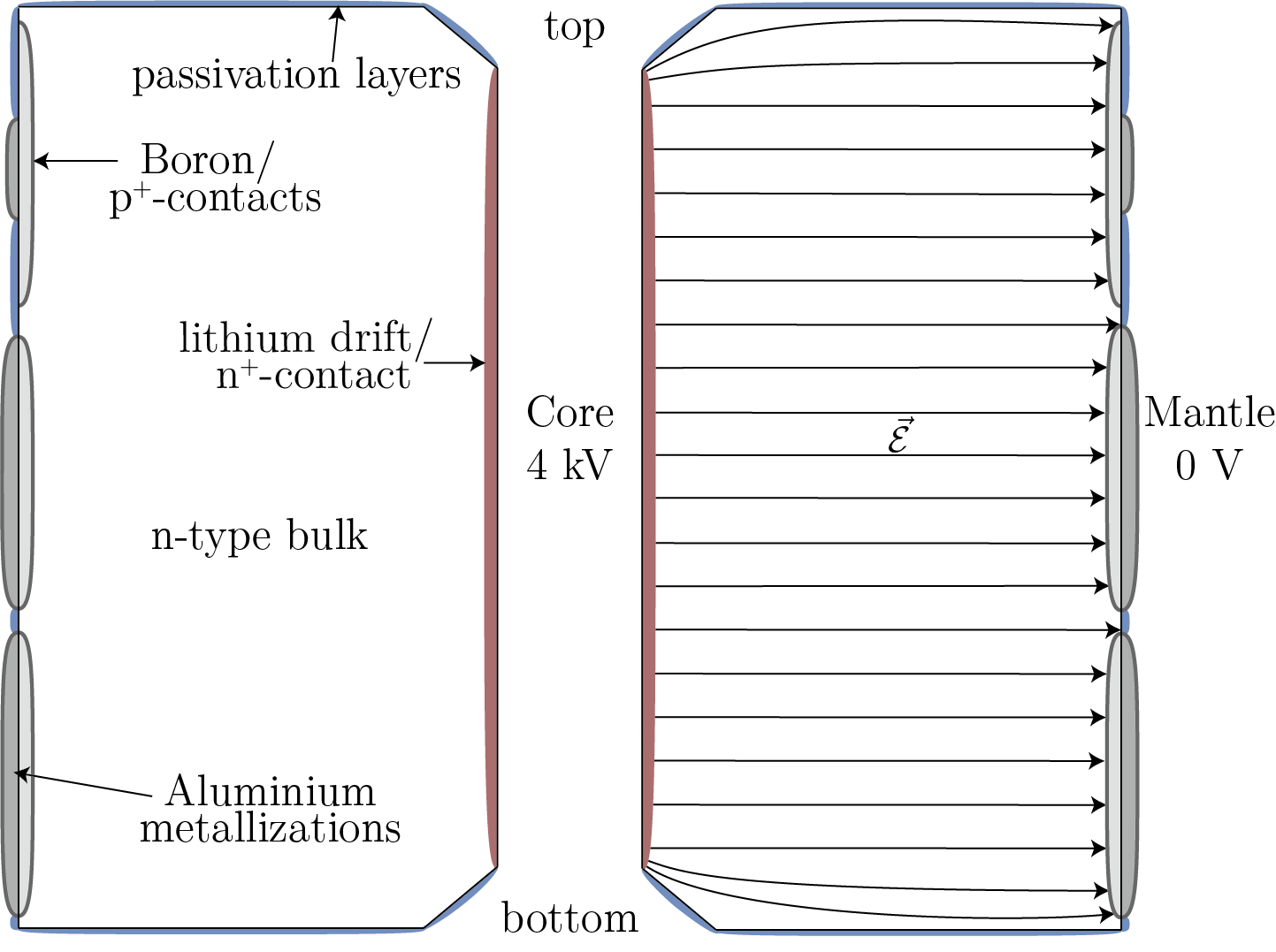 Lukas Hauertmann
15
Example: Field Calculation of Siegfried III
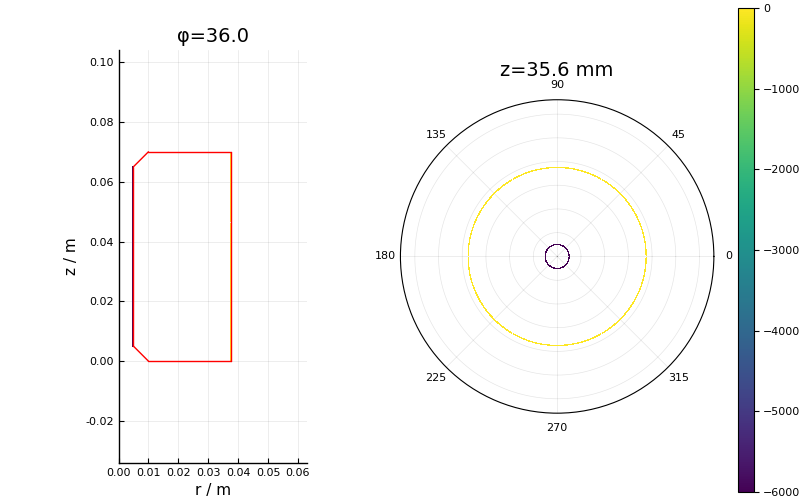 Lukas Hauertmann
16
Example: Field Calculation of Siegfried III
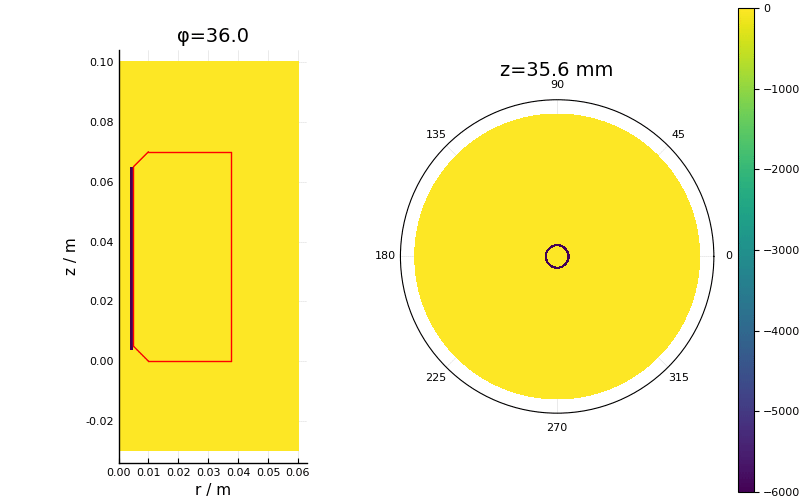 Lukas Hauertmann
17
Example: Field Calculation of Siegfried III
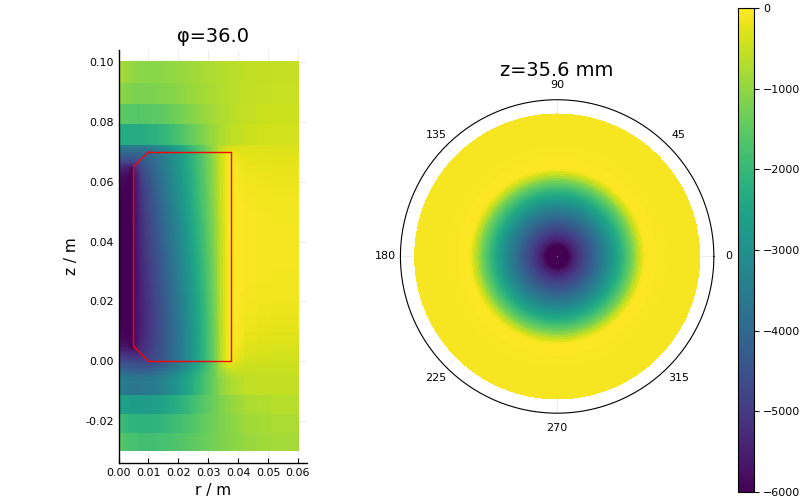 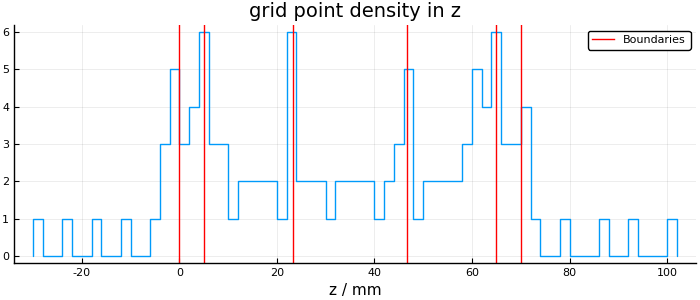 Lukas Hauertmann
18
Electric Field
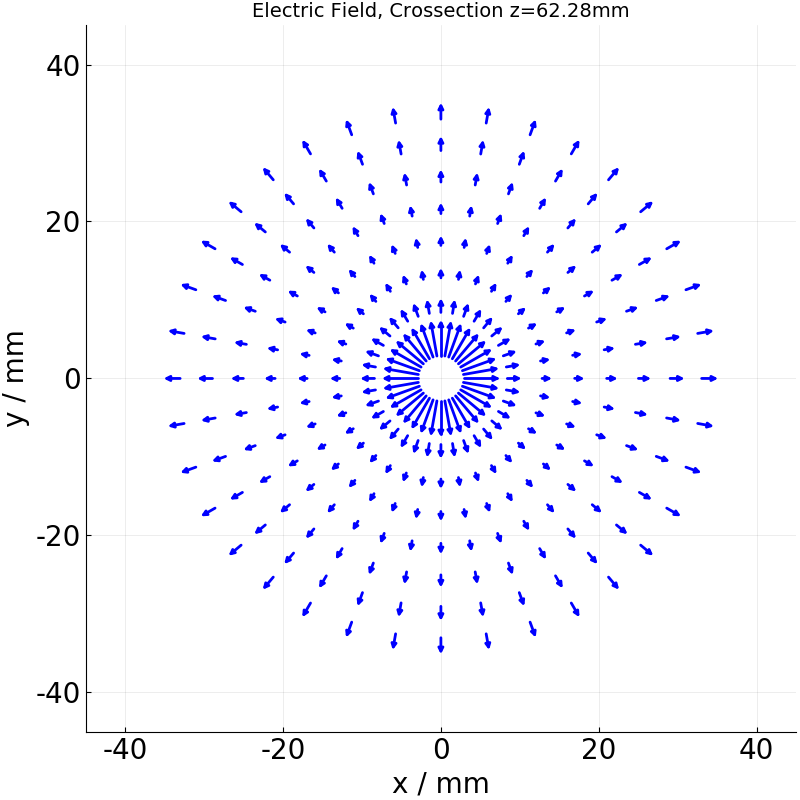 Lukas Hauertmann
19
Charge Drift -> Pulses
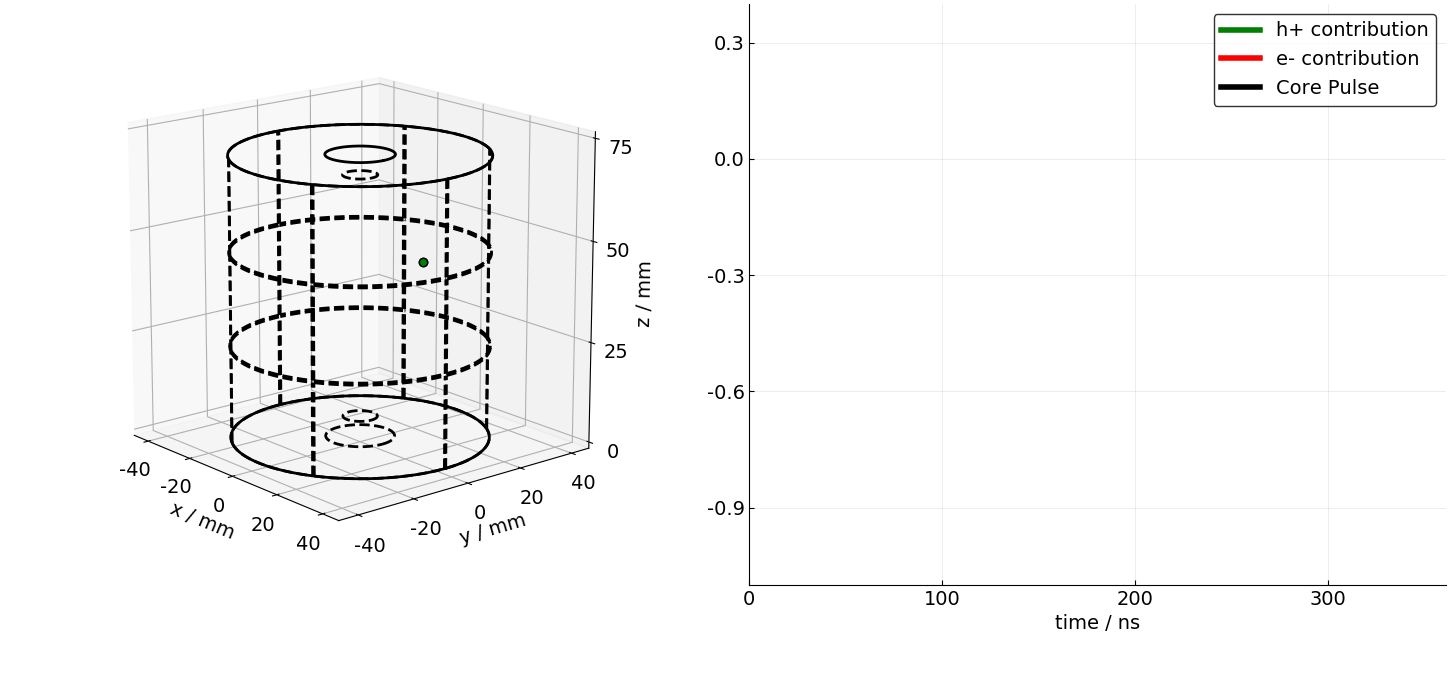 Lukas Hauertmann
20
Why Julia?
Development started in 2009, First version released in 2012
Made for us: Designed for high-performance computational science
Finally: v1.0 was just released in August 2018
`As fast as C, as easy as Python`
Compiled, not interpreted 
Typesafe
No need to call C-Libraries to be fast (in contrast to Python (e.g. Numpy))
Fast (vectorized) loops, multithreading is quite easy
Tools to analyse your code (@time, @code_native, @code_llvm, @code_warntype, ...)
Make it work -> make it fast
Lukas Hauertmann
21
Summary and Outlook
Detector Simulation is very important for background reduction in GERDA, MAJORANA & LEGEND
Design of new detectors

Expect usable version by the end of the year
Field Calculation can be used not only for germanium detectors

Give Julia a try
Lukas Hauertmann
22
Signal and mirror pulses in segments
Energy deposition at:
r = 31 mm, ϕ = 5 deg, z = 25 mm
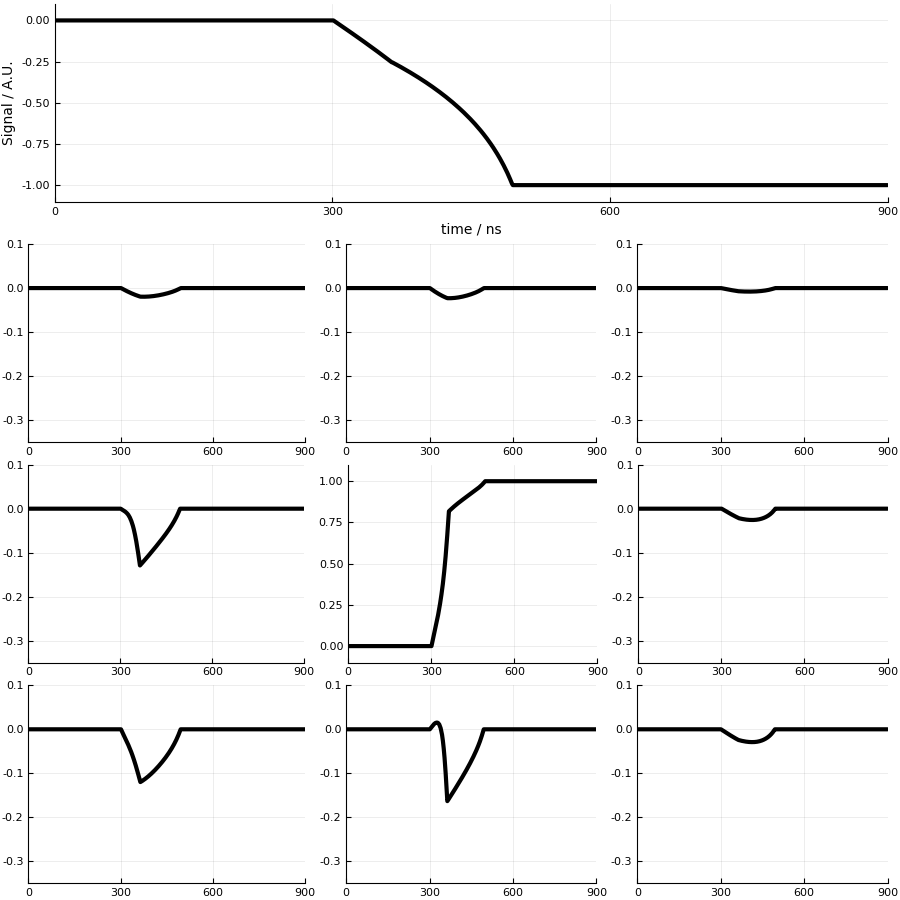 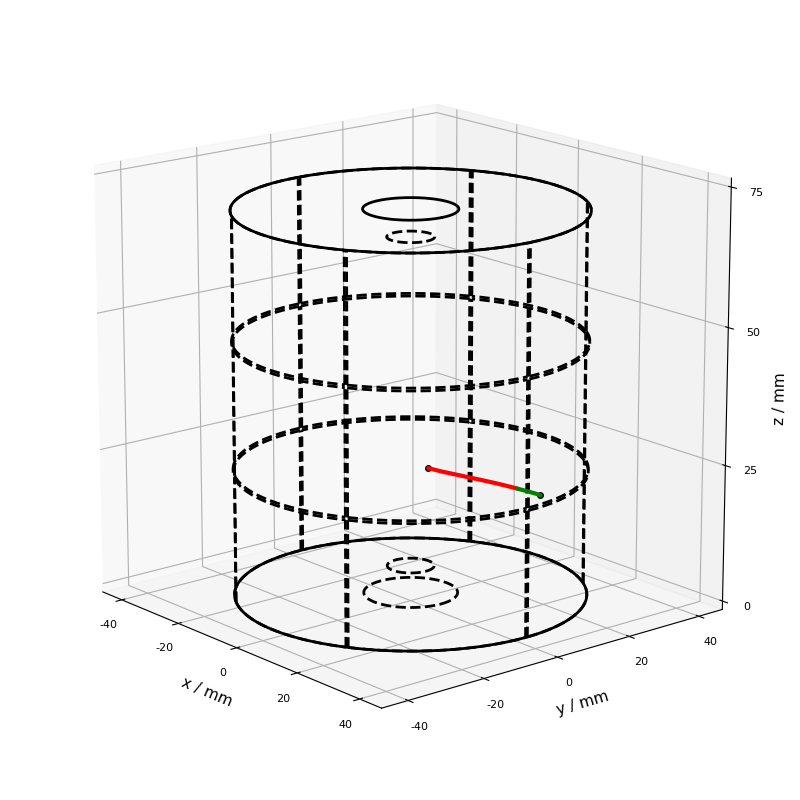 Lukas Hauertmann
23
Weighting Potential
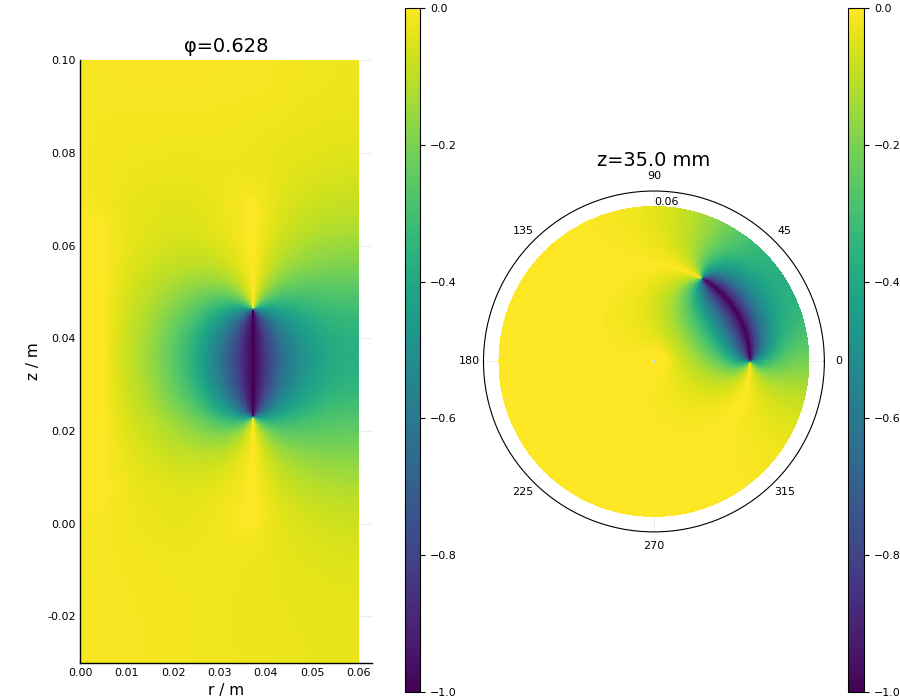 Lukas Hauertmann
24
Backup: Field Calculation (Old)
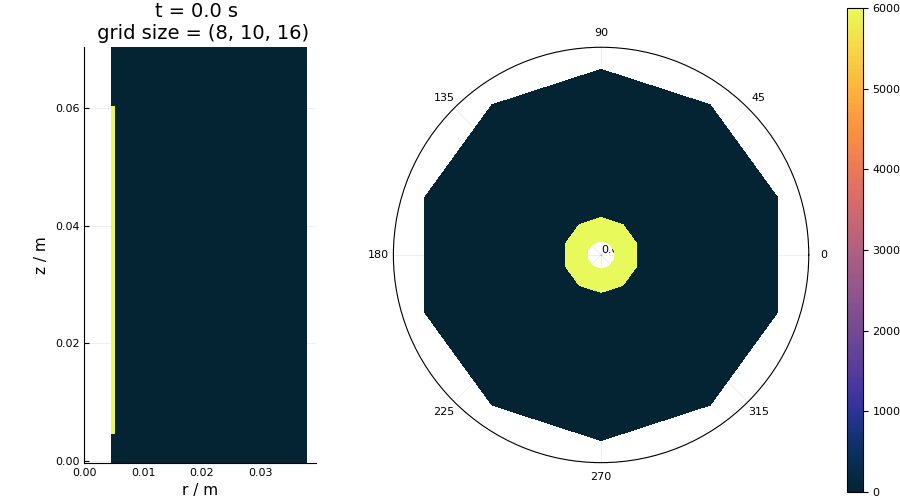 Lukas Hauertmann
25
Backup: Weighting Potentials (Old)
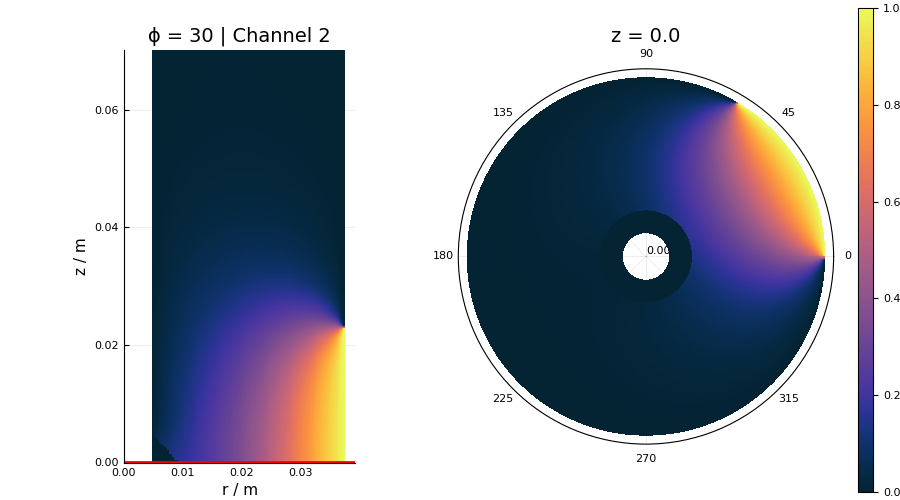 Lukas Hauertmann
26